HUMANITARIAN AID APPEAL
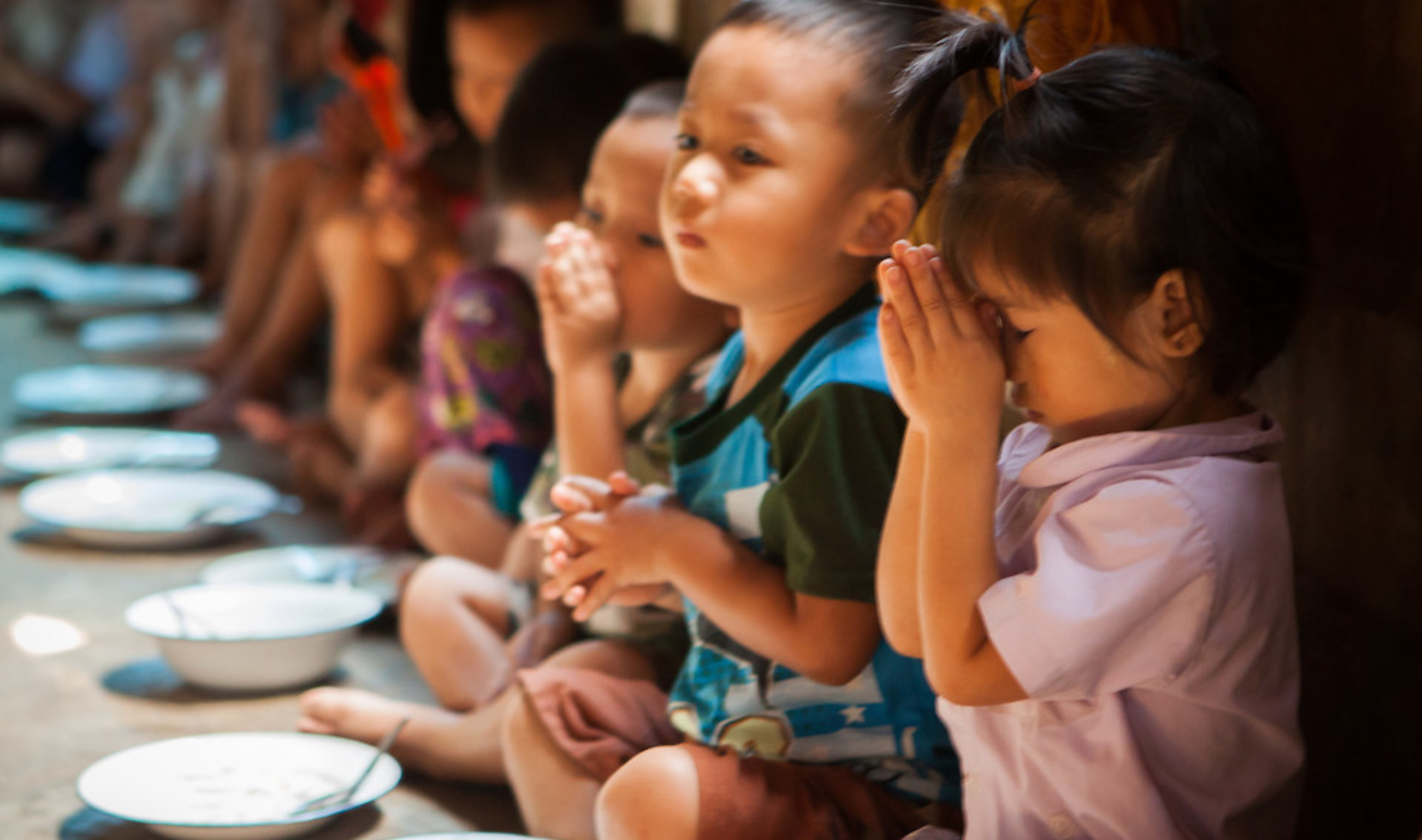 Humanitarian programs are life changing for people displaced by conflict and disaster. 
 These programs aid humans in need to rebuild their lives.
The impact of the decline in government aid funding is catastrophic for displaced people around the world. People who need our help the most.
Together we can put the human back into humanitarian aid.
Act for peace today.
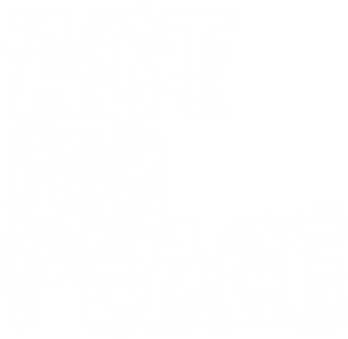 actforpeace.org.au/aid-hope
for humanKind
Thailand. Ben Littlejohn/Act for Peace
[Speaker Notes: [READ SLIDE]]